Министерство природных ресурсов и экологии
Российской федерации
Федеральное агентство по недропользованию

Федеральное государственное унитарное предприятие
ЦЕНТРАЛЬНЫЙ НАУЧНО-ИССЛЕДОВАТЕЛЬСКИЙ
ГЕОЛОГОРАЗВЕДОЧНЫЙ ИНСТИТУТ ЦВЕТНЫХ И БЛАГОРОДНЫХ МЕТАЛЛОВ
(ФГУП ЦНИГРИ)

А.М. Вахрушев, Я.В. Алексеев
Состояние оценки прогнозных ресурсов твердых полезных ископаемых
17 января 2018г.
г. Санкт-Петербург
1
Результаты геологических изысканий
Минерально-сырьевая база (МСБ)
Проблема легитимизации статуса прогнозных ресурсов
Запасы
Разведка (категории АВС1) и предварительная оценка (категория С2) запасов
Прогнозные ресурсы
 Оценка ПР (категории Р1–Р3)
Объекты (товар)
Средства недропользователей
Средства Федерального бюджета на воспроизводство МСБ
Источники финансирования
Закон «О недрах»
?
(законом «О недрах» не регламентируется)
Регламентирующие документы
2
2018
1999
2008
1986
Методическое руководство по оценке ПР ТПИ
(1986 г.)
Методические рекомендации по оценке, апробации и учёту ПР ТПИ…
(1997 г.)
Положение о порядке проведения ГРР…
(1999 г.)
Классификация запасов и прогнозных ресурсов…
(2008 г.)
Применяемые ЦНИГРИ нормативные и рекомендательные методические разработки
Нормативные
Временные методические рекомендации по оценке, апробации и учёту ПР ТПИ…
(2002 г.)
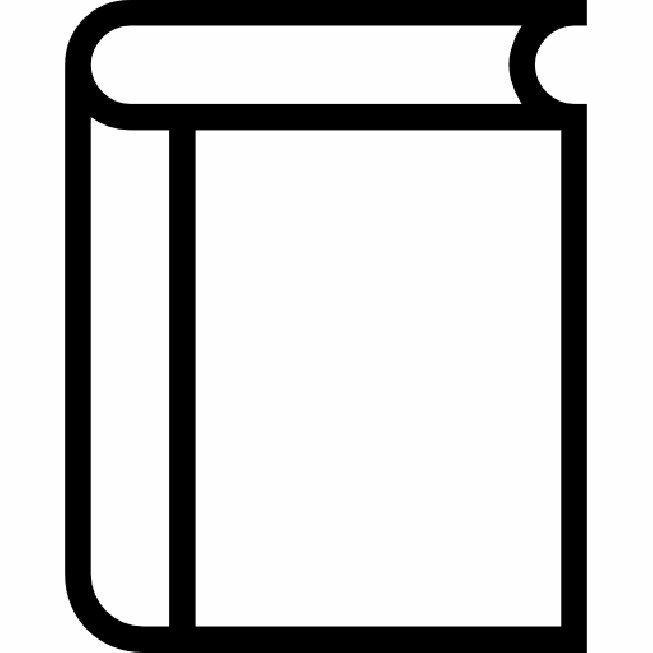 Оценка прогнозных ресурсов АБЦМ. Методическое руководство (ЦНИГРИ, 2002 г.)
Предложения для Роснедра (2016)
Временный порядок представления на апробацию оценок ПР ТПИ… (проект ЦНИГРИ)
Принципы, методы и порядок оценки ПР ТПИ… (ЦНИГРИ, 2010 г.)
Рекомендательные
Аналитика
Статьи в журналах по проблематике (… 2004, 2017), доклады, проекты…
Постоянные текущие работы по оценке и переоценке ПР, ведению и учету объектов
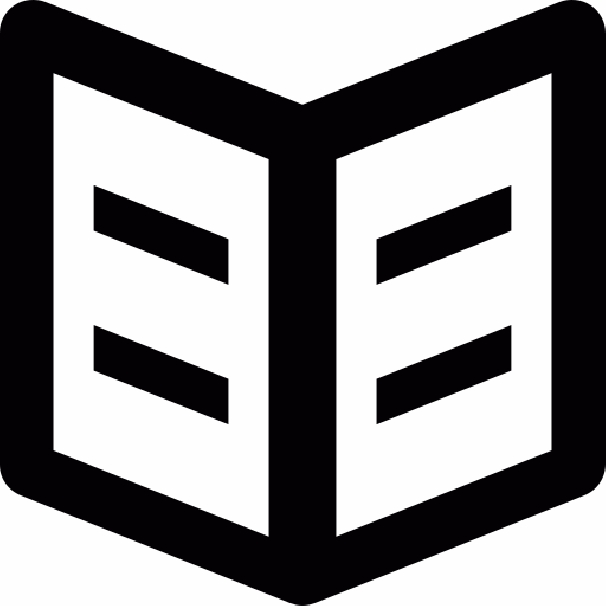 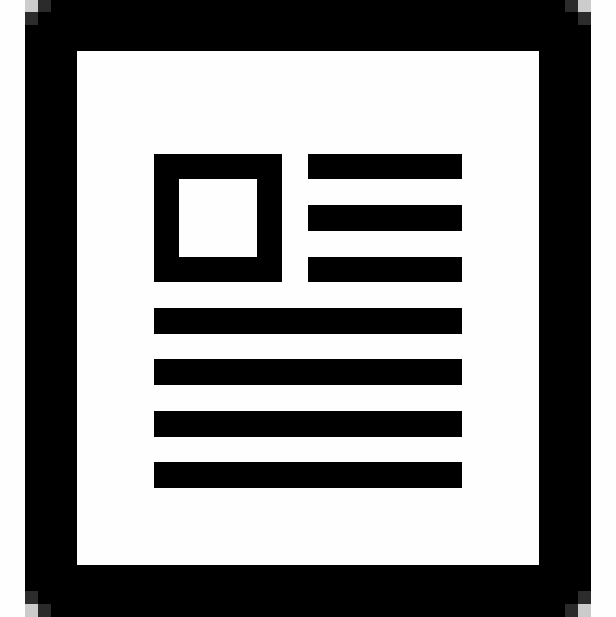 3
Данные
(Shape, XLS, WFS, data, docs)
ФГИС (Федеральная государственная ИС), раздел «Прогнозные ресурсы»
МПР
Схема информационного взаимодействия
Оператор
(держатель информации)
(Г)КOсАПР – государственный кадастр объектов с апробированными прогнозными ресурсами
Экспертиза и актуализация ПР по ПИ, соответствующим профилю деятельности.
 (профильные ФГБУ, иные вовлеченные организации и лица)
(Г)БАПР – государственный баланс апробированных прогнозных ресурсов
4
ИНТЕРПРЕТИРОВАННАЯ ГИ
ПЕРВИЧНАЯ ГИ
ГРР
Схема информационного массива данных
ГГК
Карты, проекты, документы, данные
Отраслевые инф. ресурсы
ГКМиП (ГБЗ)
ПР
Ли-цензии
ГИС-АТЛАС и др.
ОТЧЕТЫ
5
Размещение прогнозных ресурсов золота и серебра на территории Российской Федерации в 2017 г. (на 01.01.2018 г.)
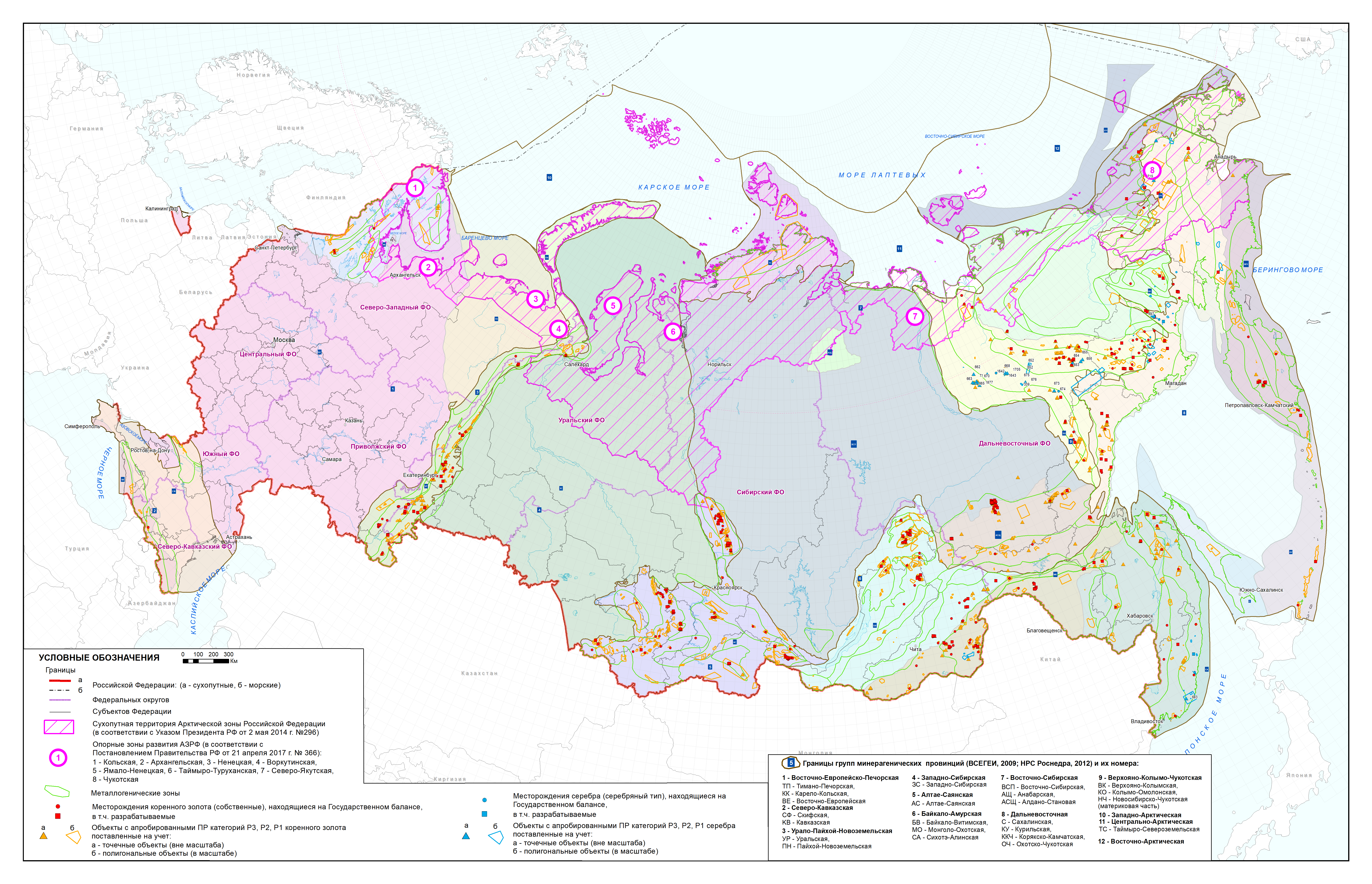 6
Риски отсутствия дальнейшей легитимизации оценки и учета ПР
1. Снижение надежности оценок ресурсного потенциала территории РФ и невозможность их сопоставления, вследствие различных методик, используемых при апробации ПР.
2. Утрата преемственности информации о проводимых работах на территории.
3. Снижение эффективности государственных затрат на изучение недр.
4. Снижение вероятности обнаружения новых перспективных объектов.
5. Рост множественных разнотипных системных ошибок оценки ПР, и, как результат, завышение реальных значений количества ПР (в т.ч. и за счет желания достичь плановых показателей).
6. Снижение качества товаров и услуг, произведенных государством, несмотря на использование современных цифровых технологий.
7. Снижение степени информированности, ухудшение доступности государственных услуг для заинтересованных лиц.
7
Спасибо за внимание!
8